SUPPLY CHAIN MANAGEMENT(SCM)
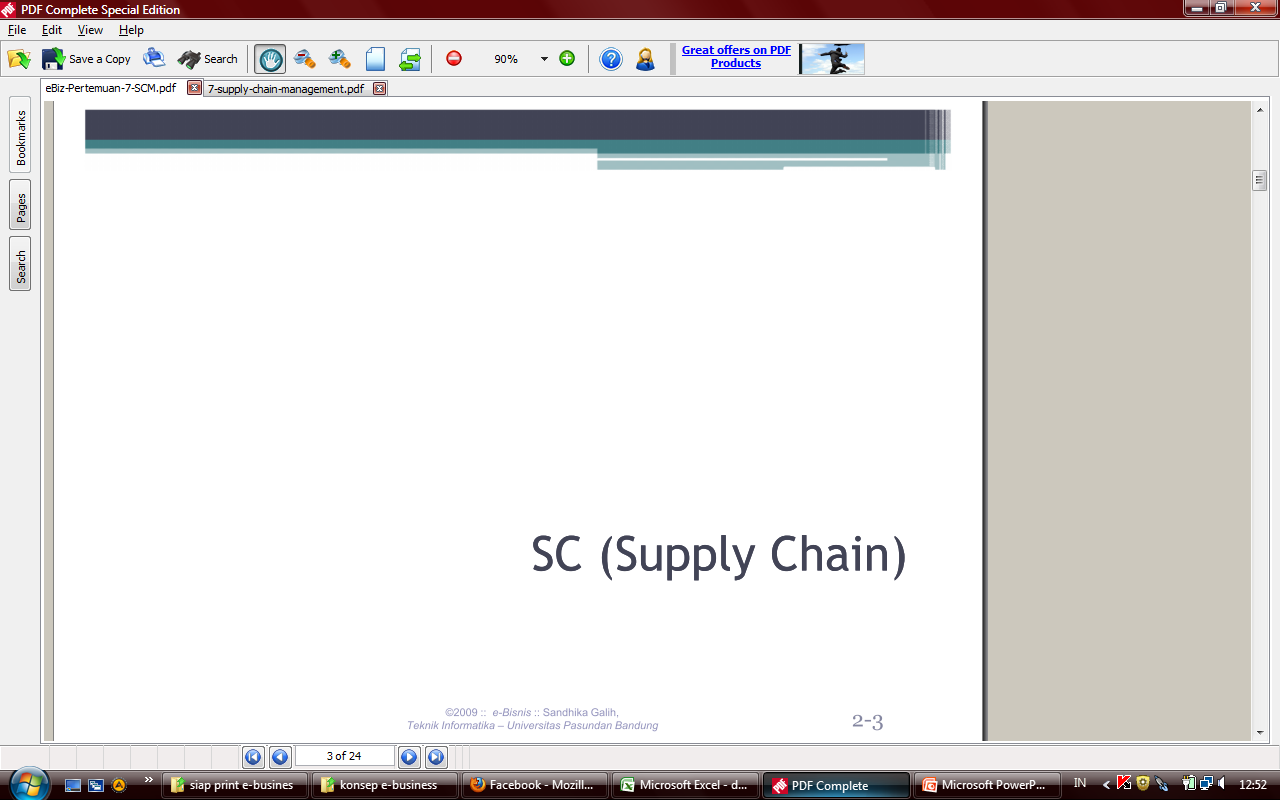 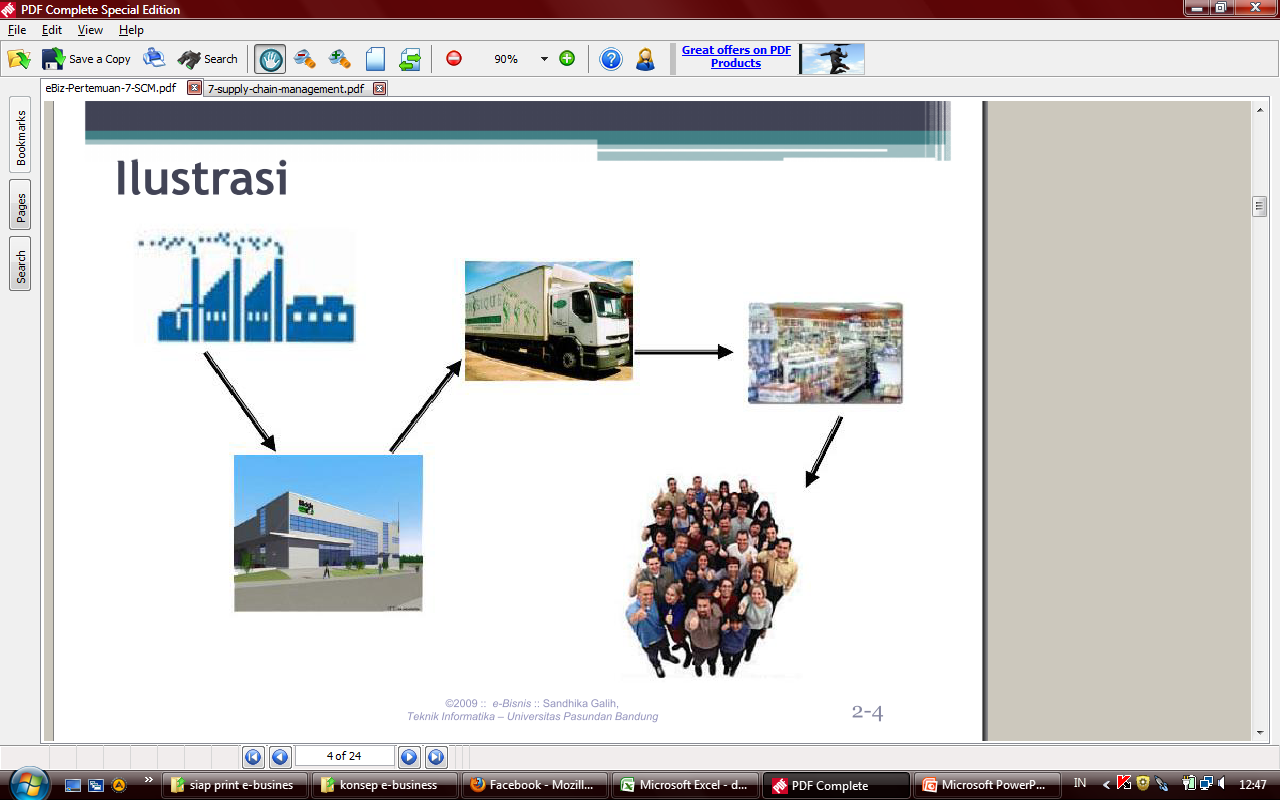 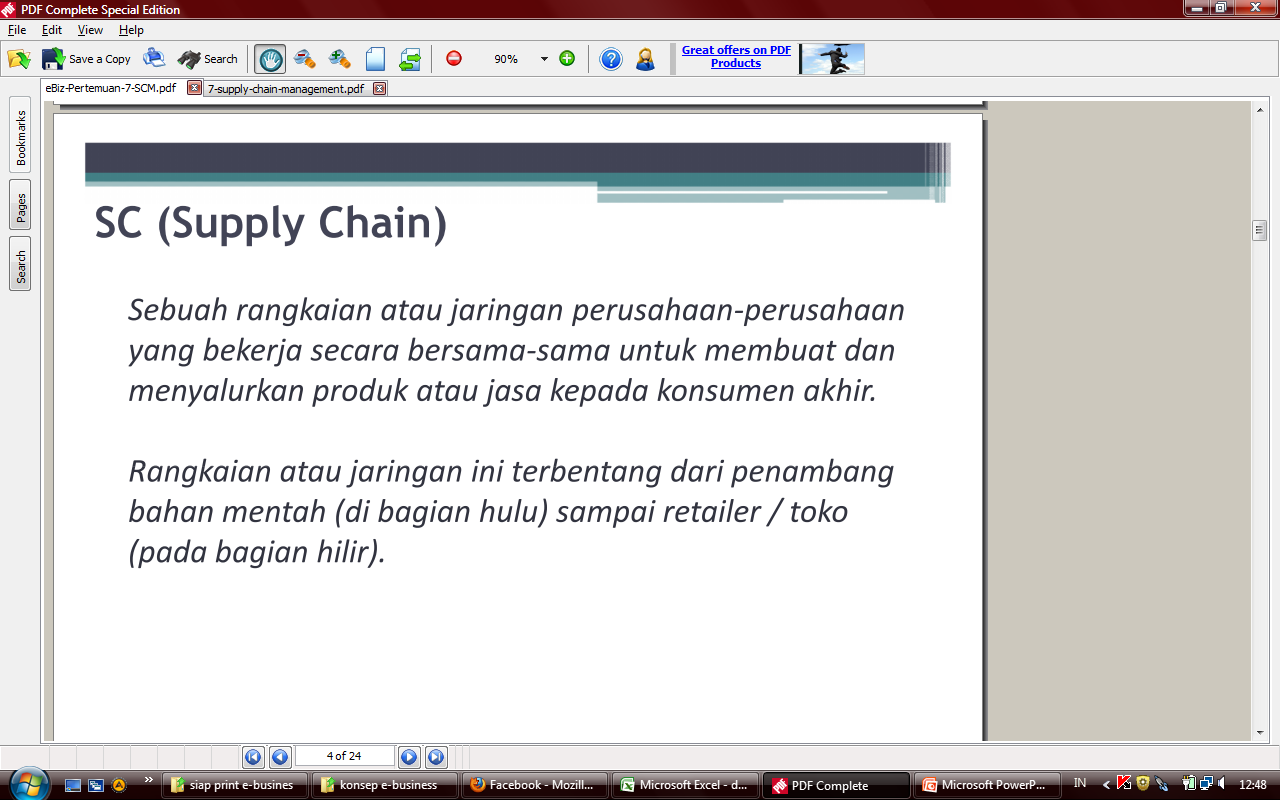 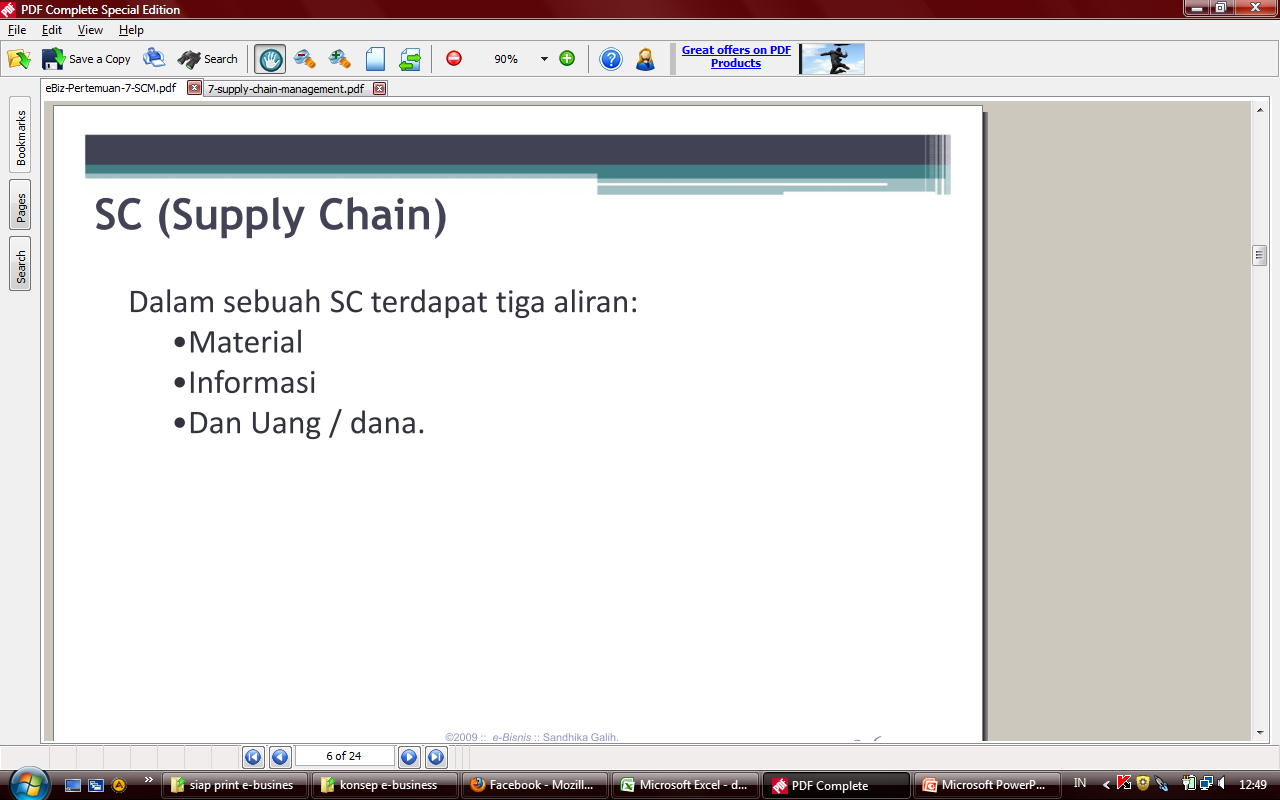 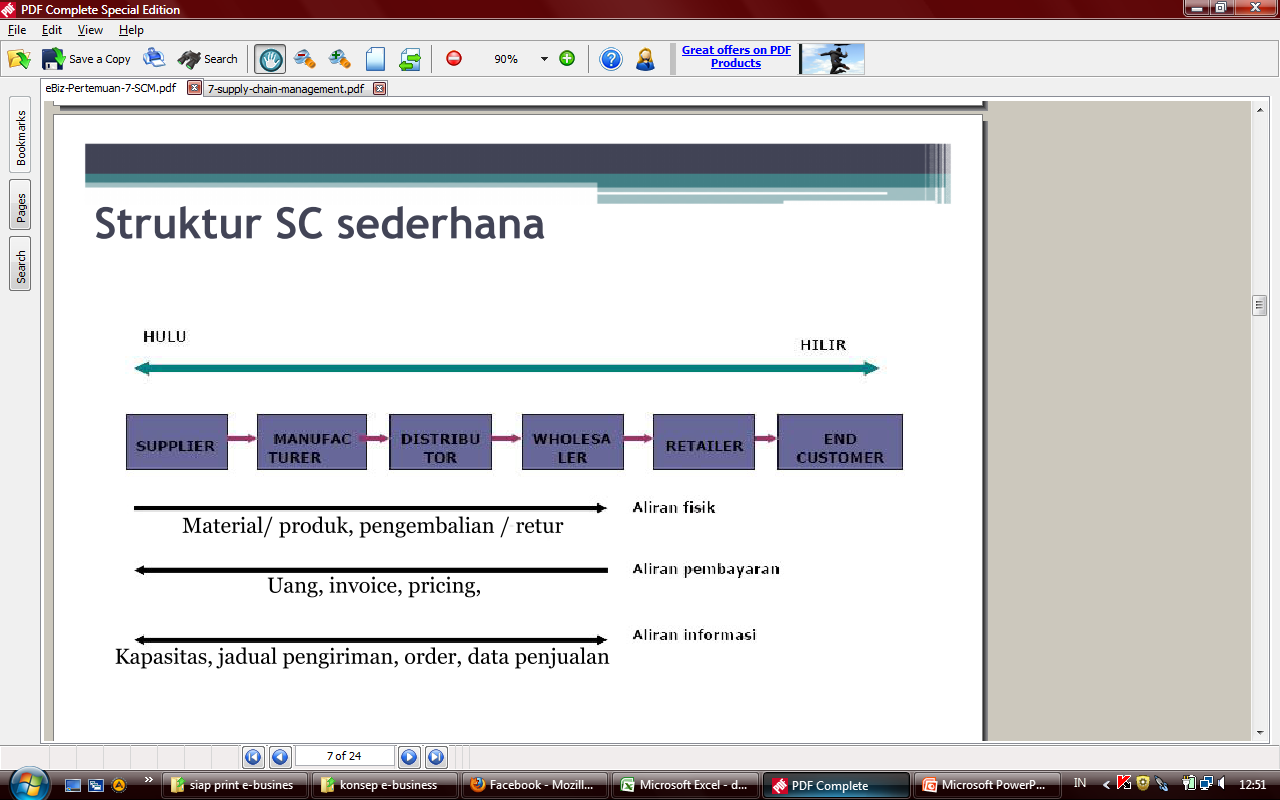 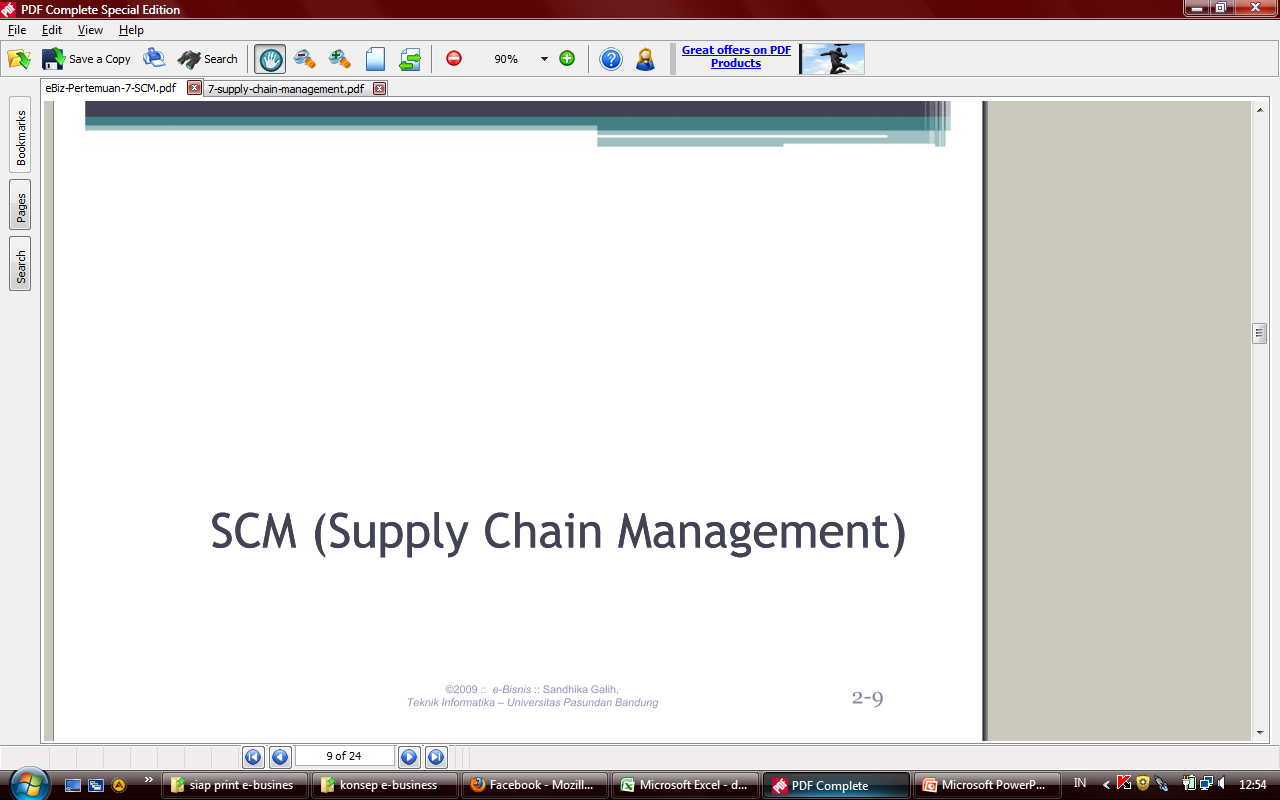 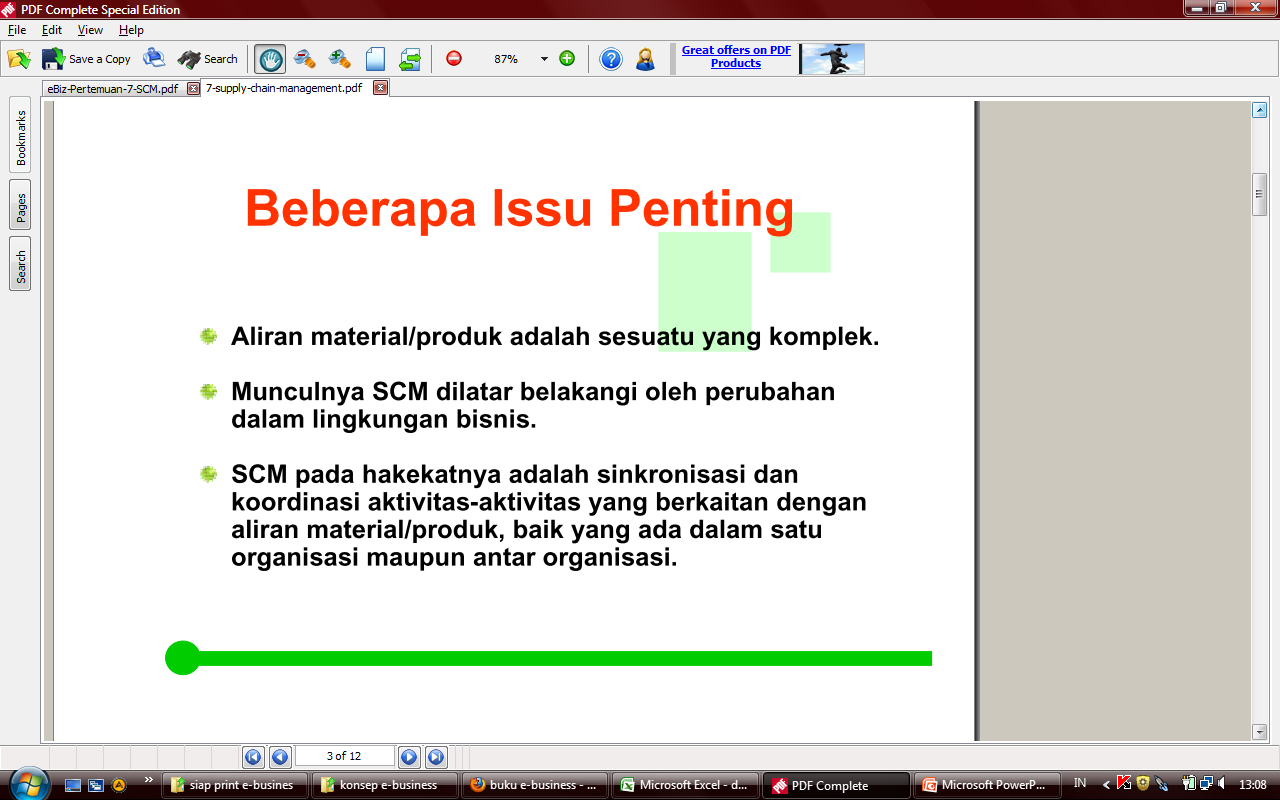 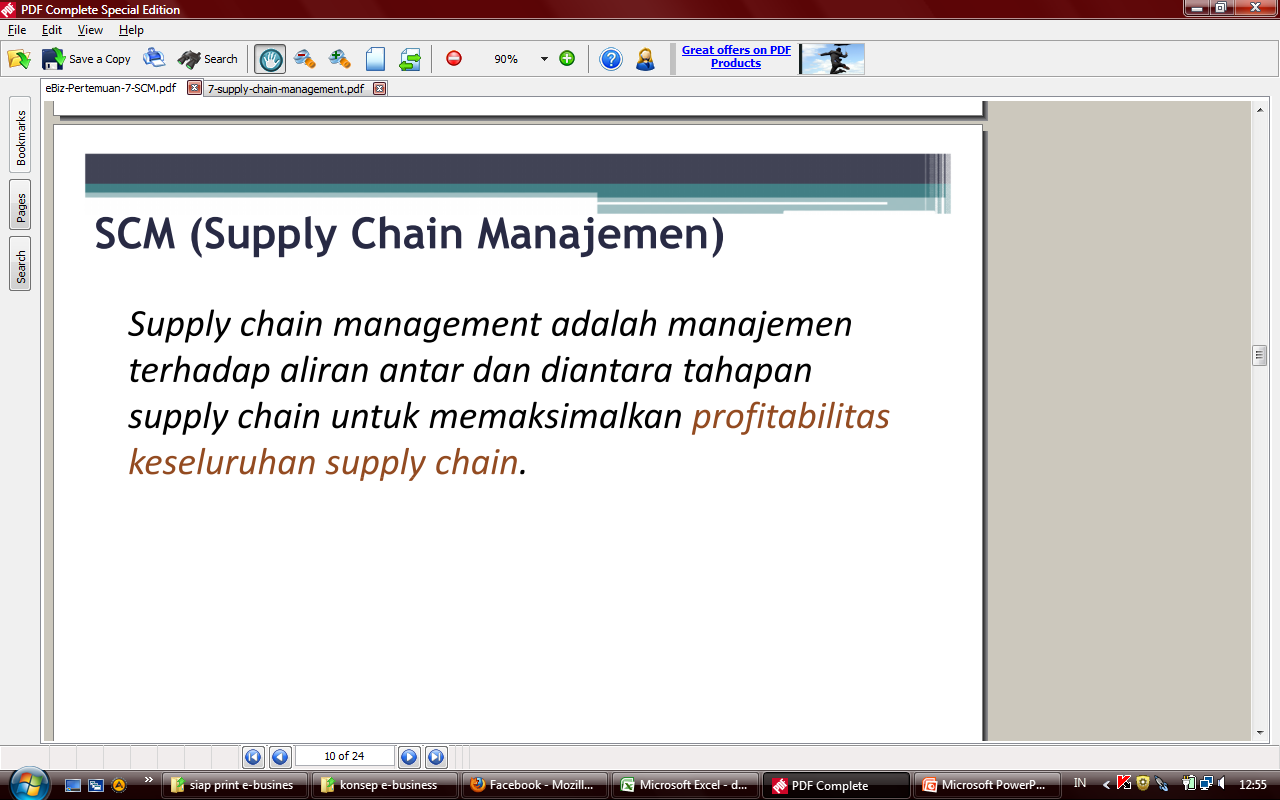 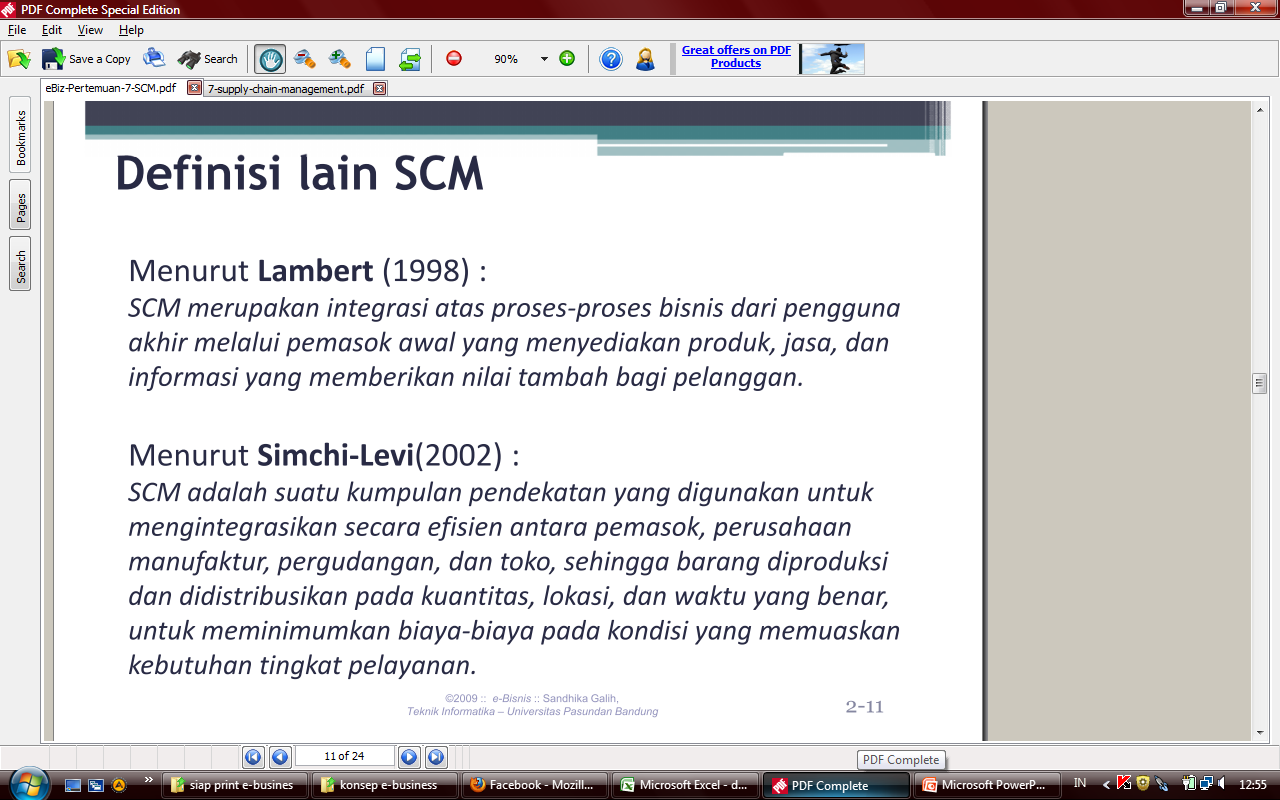 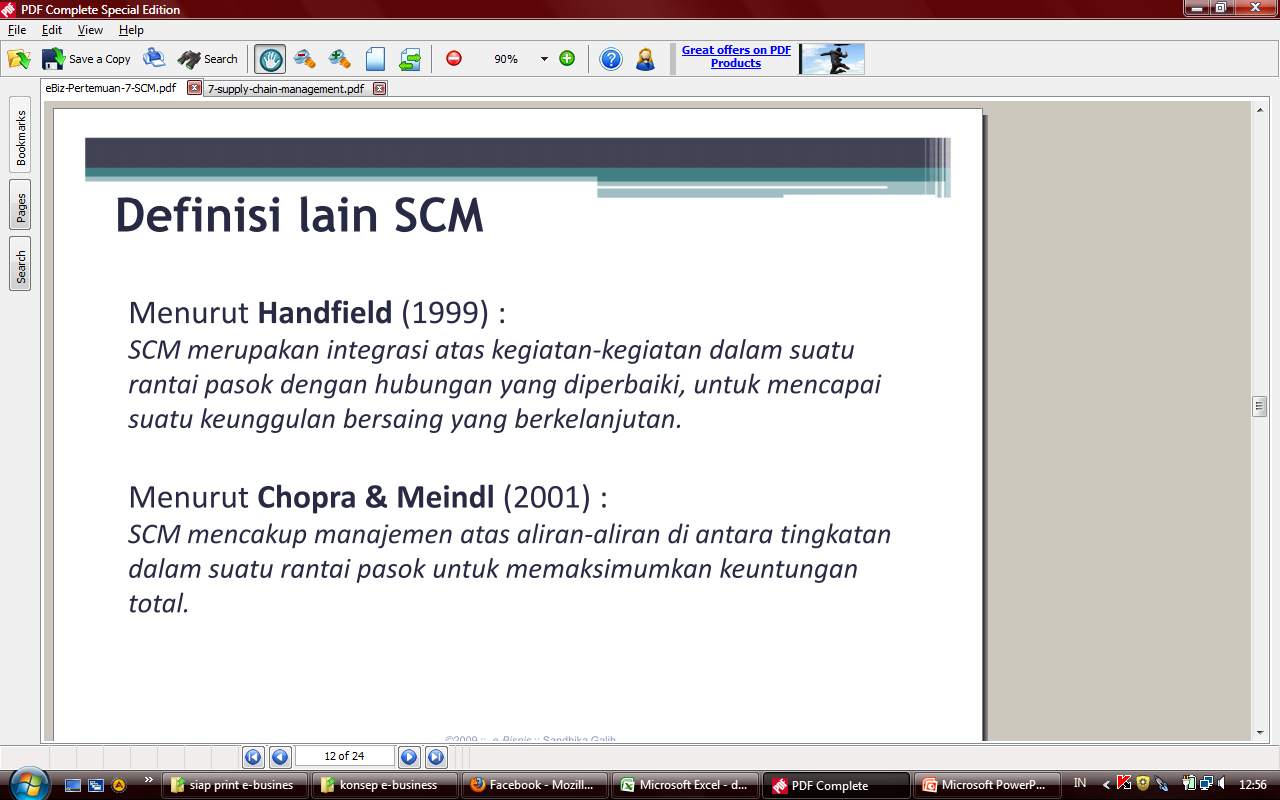 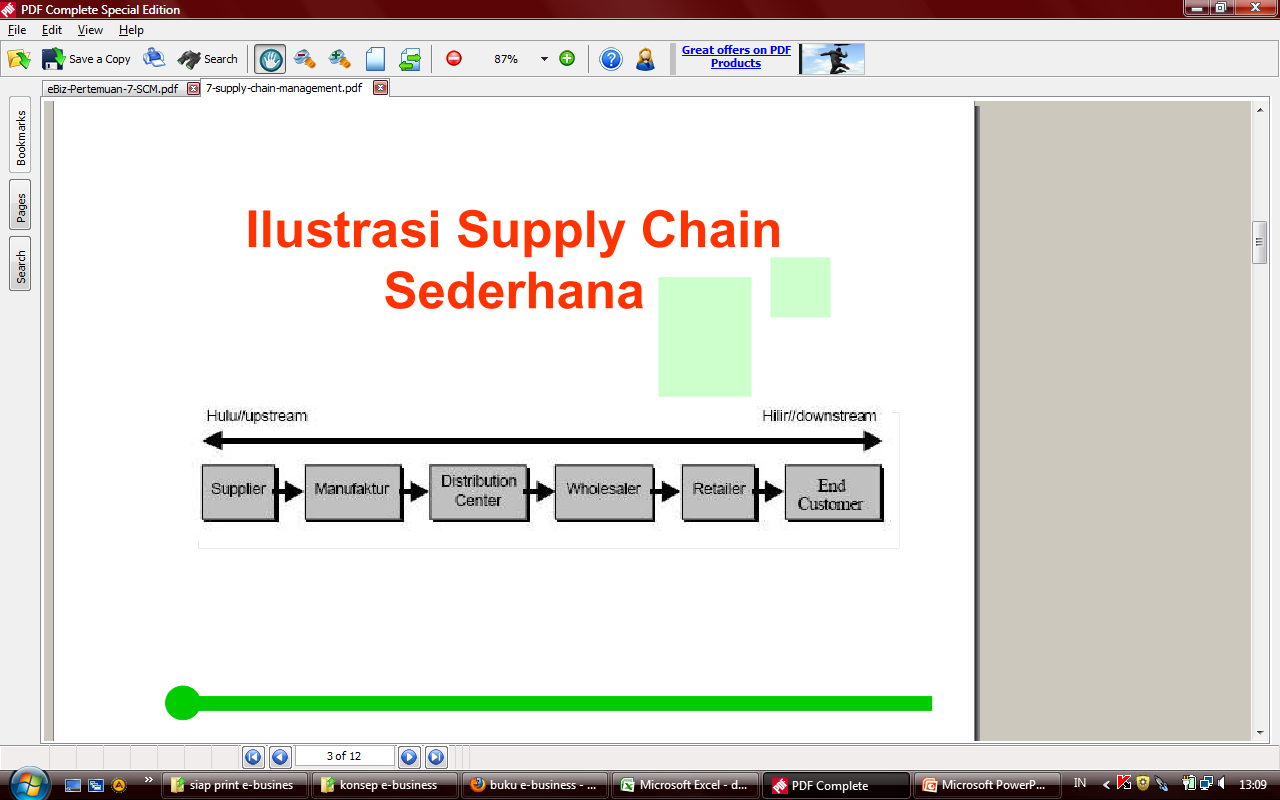 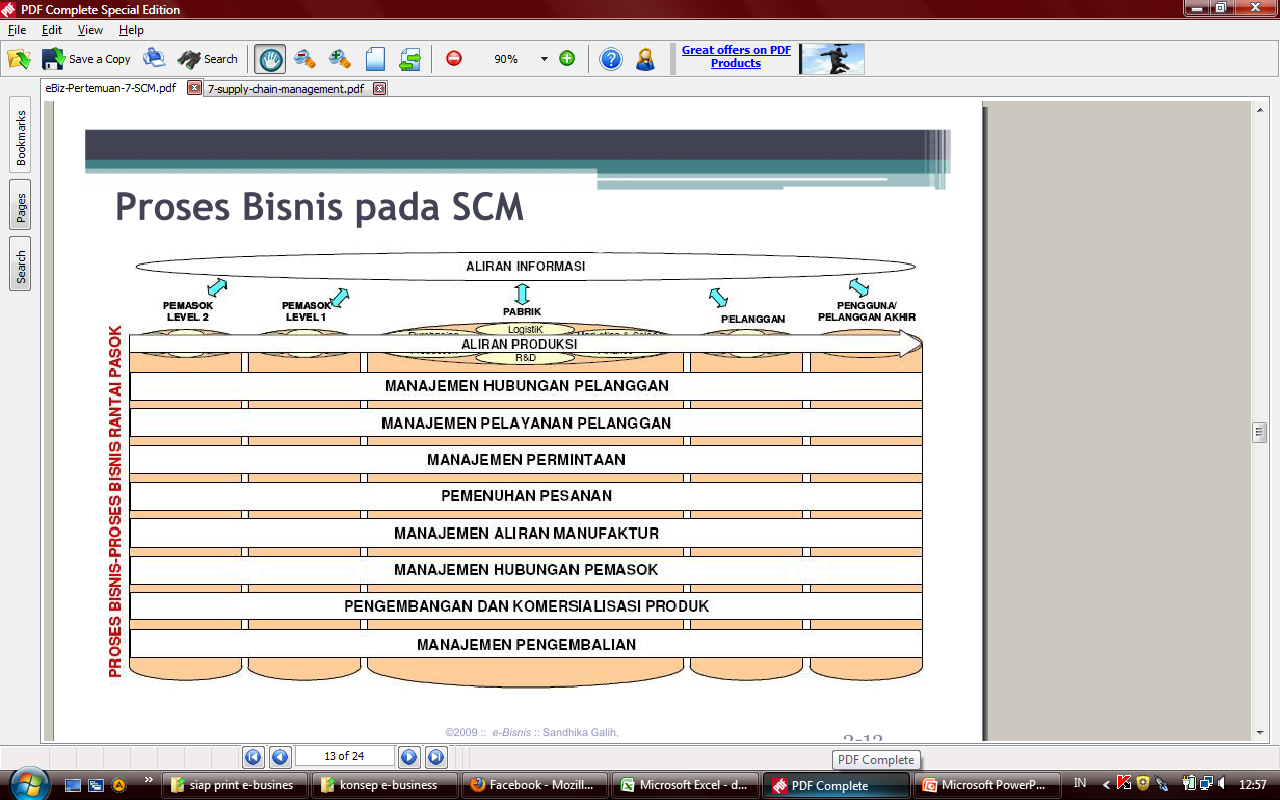 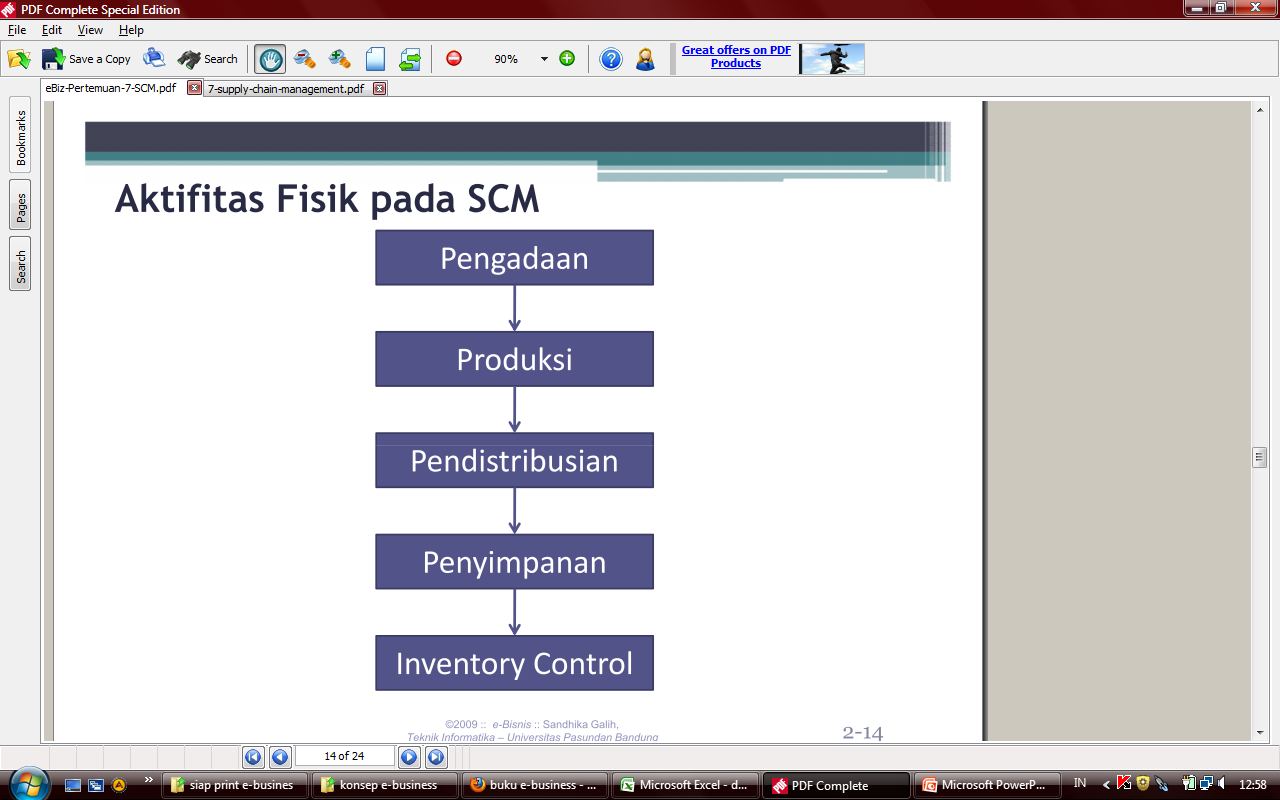 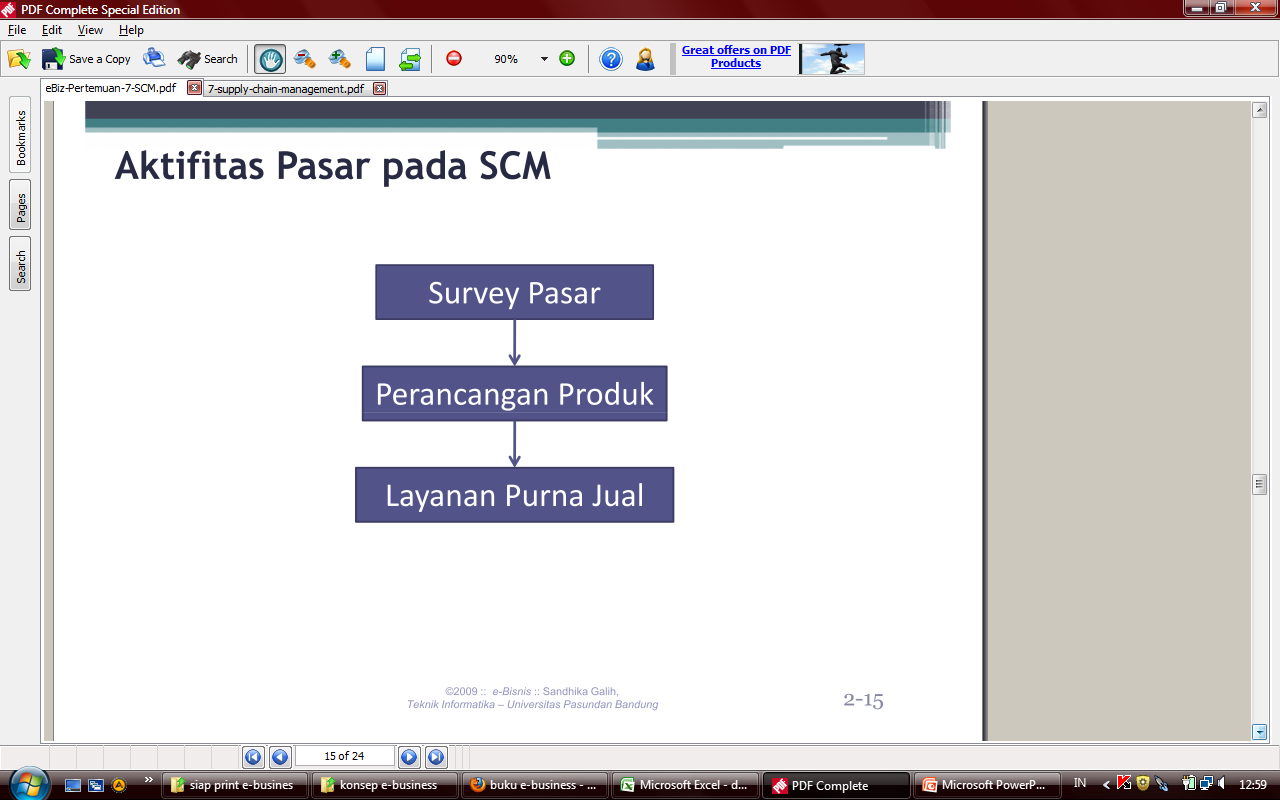 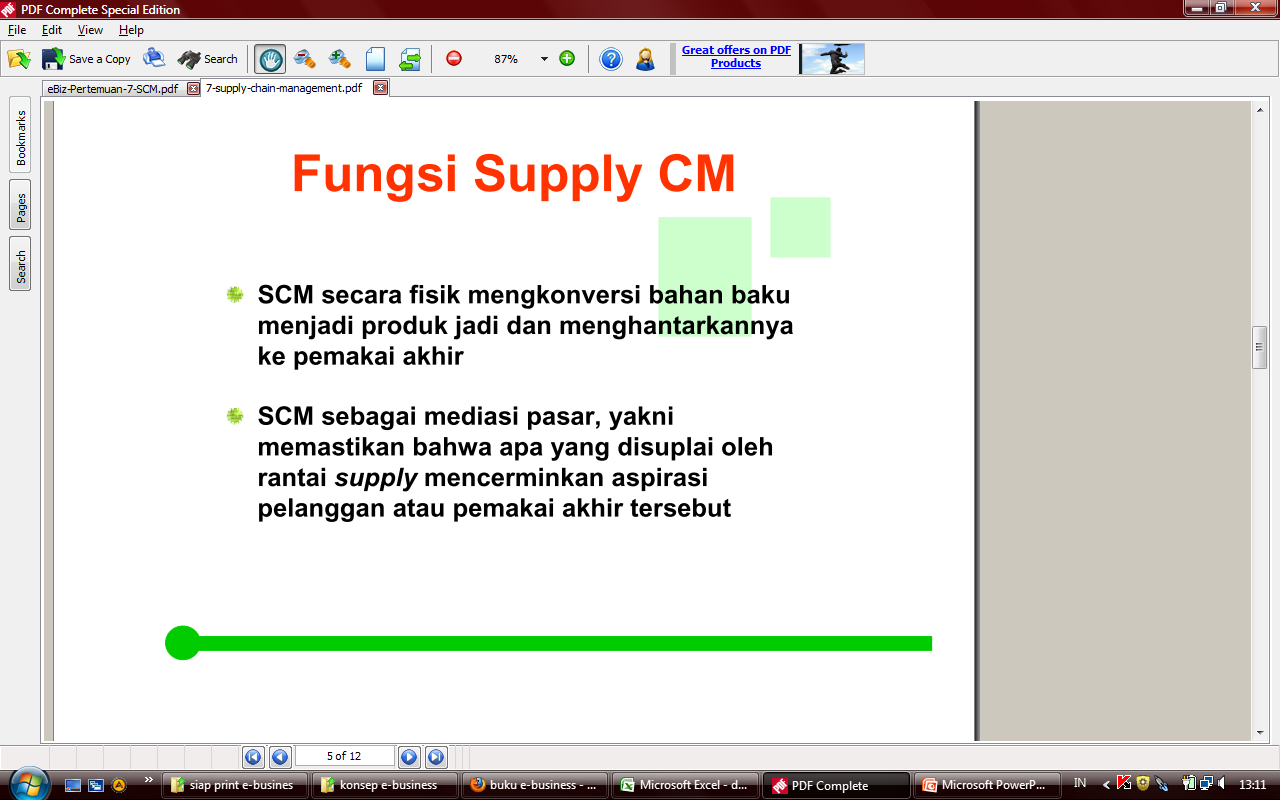 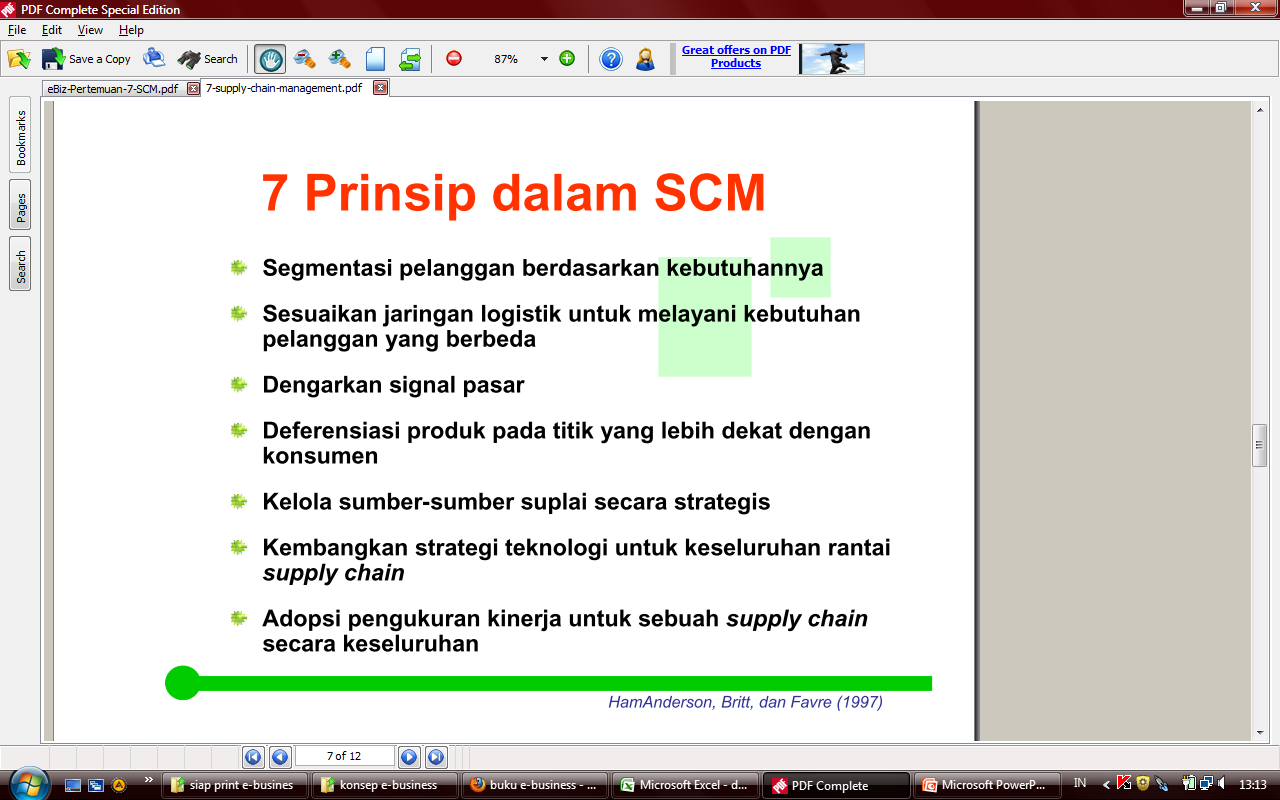 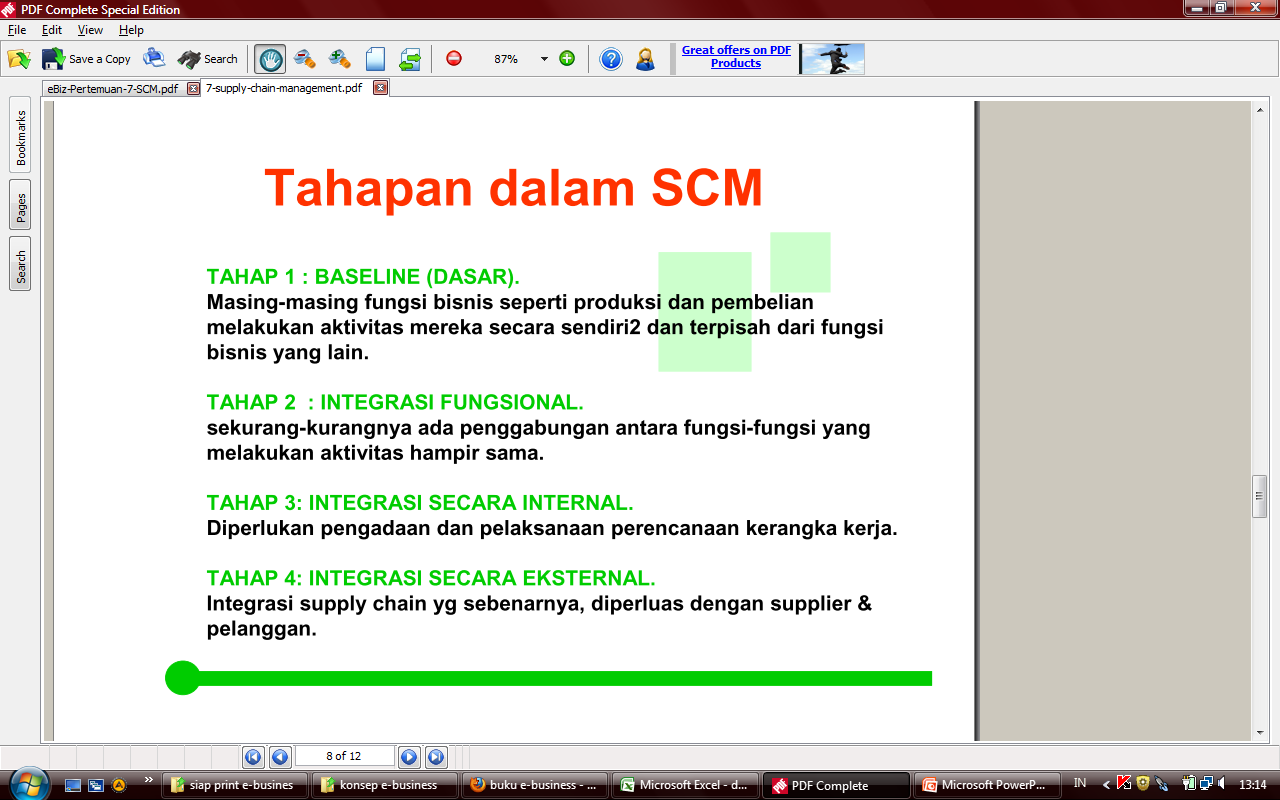 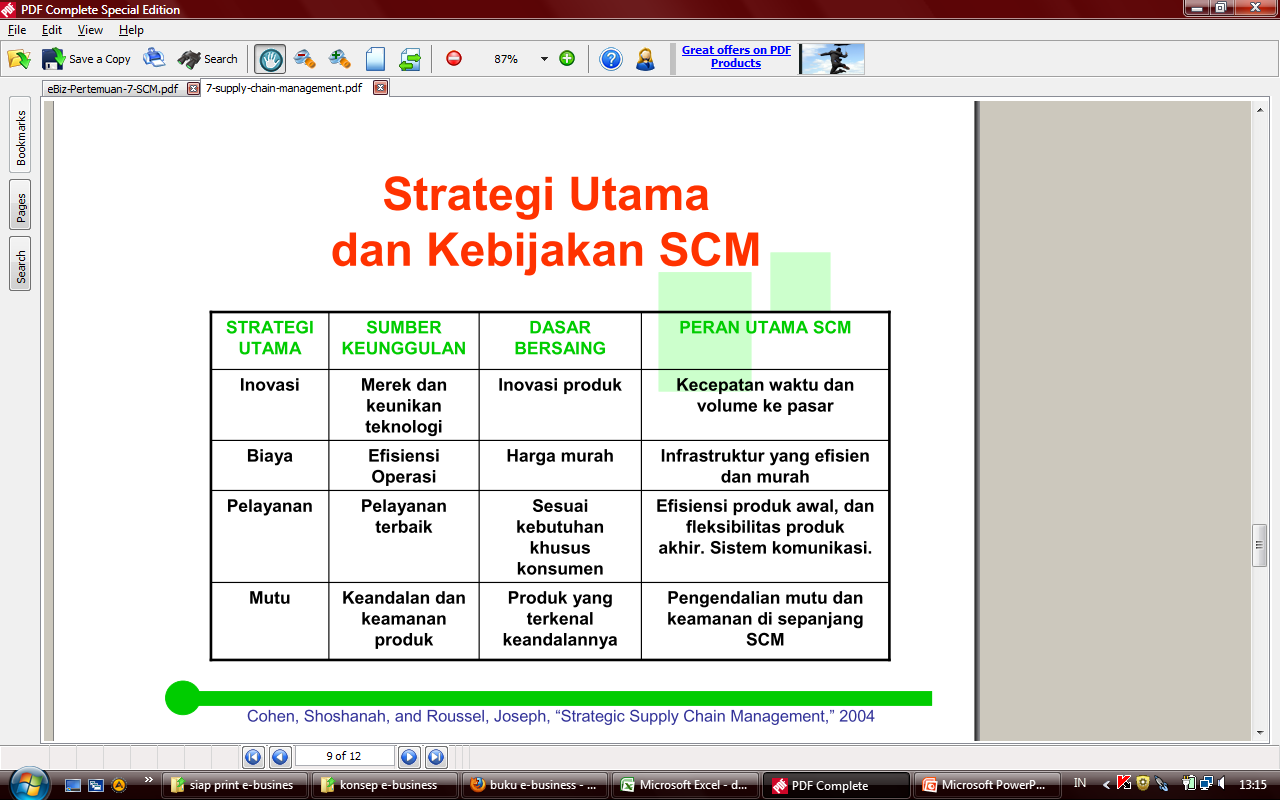 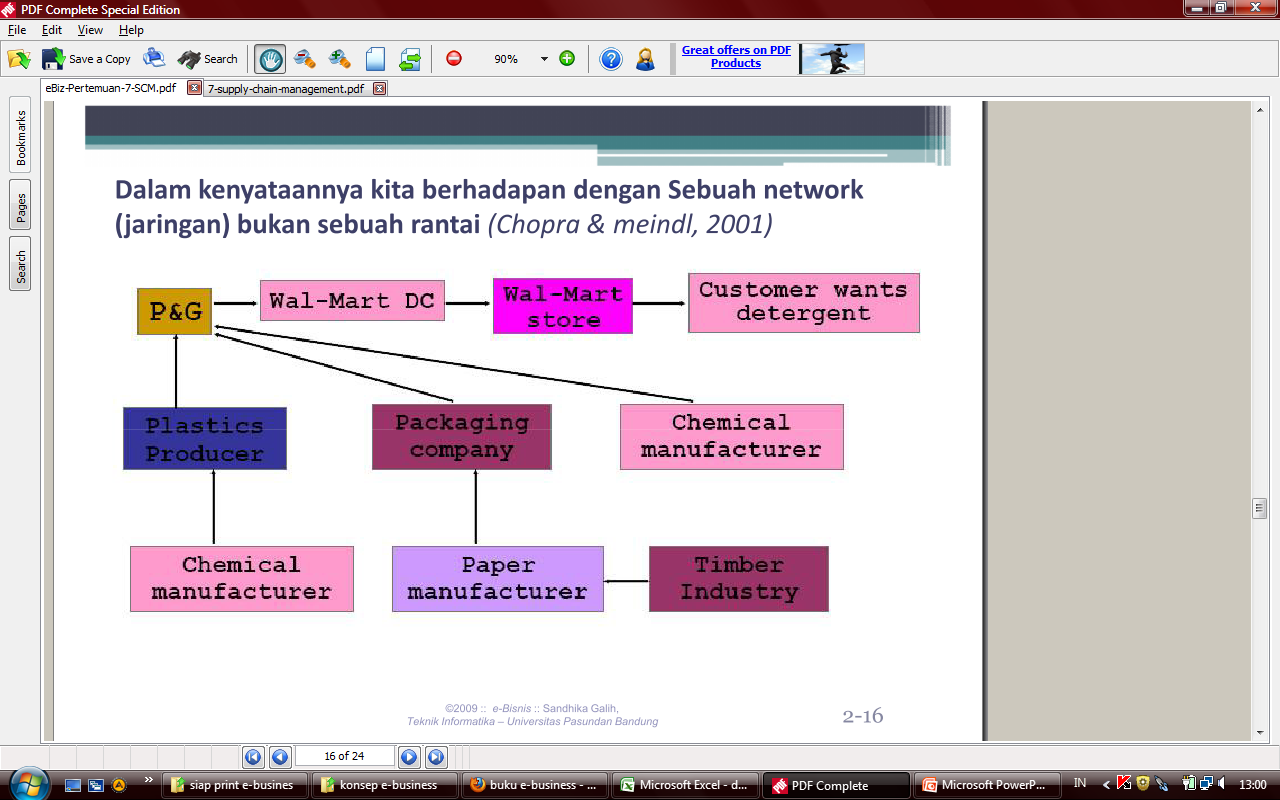 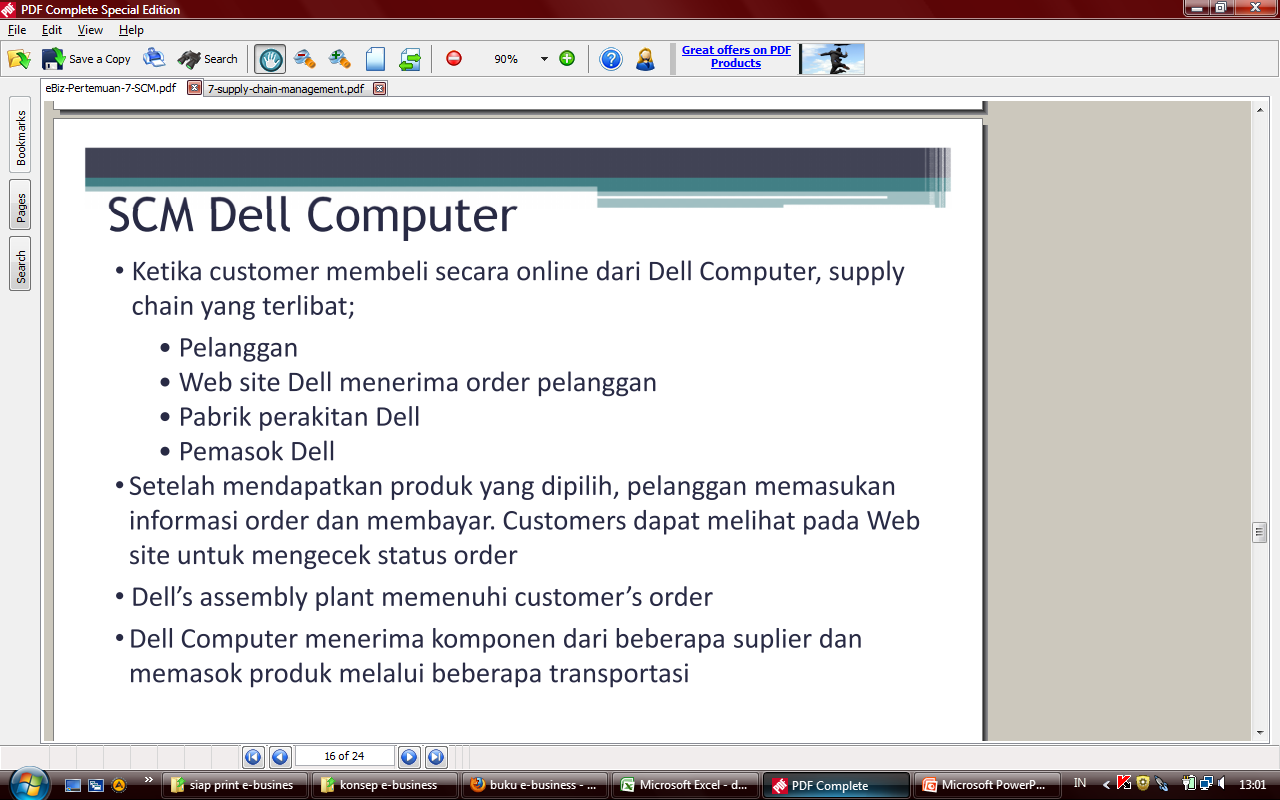 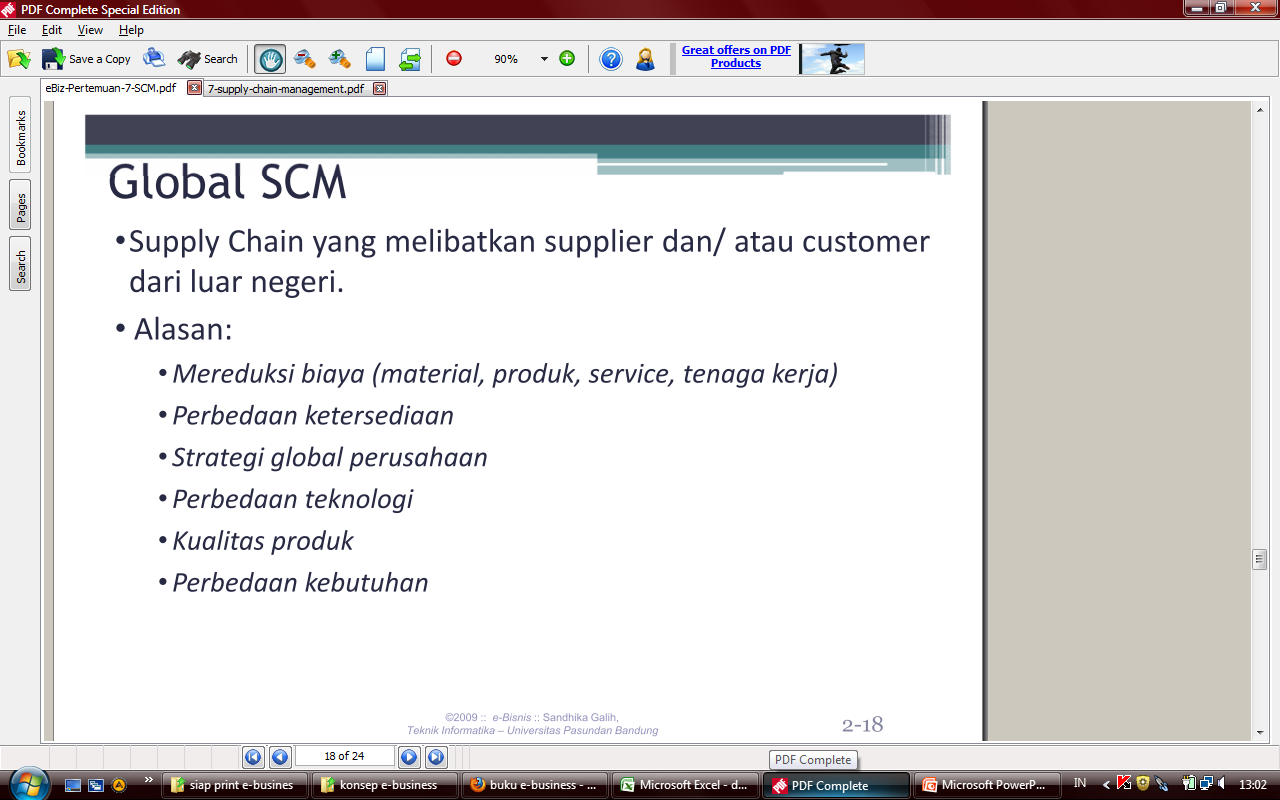 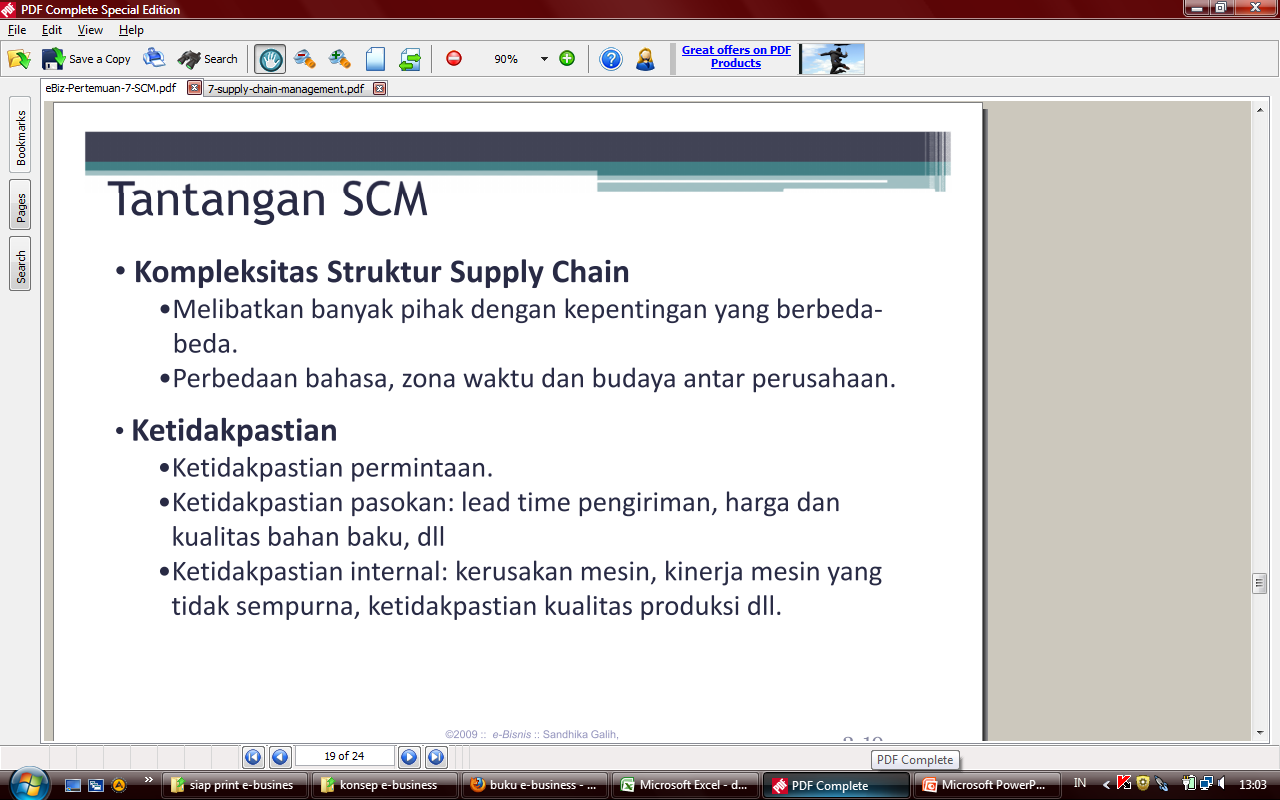 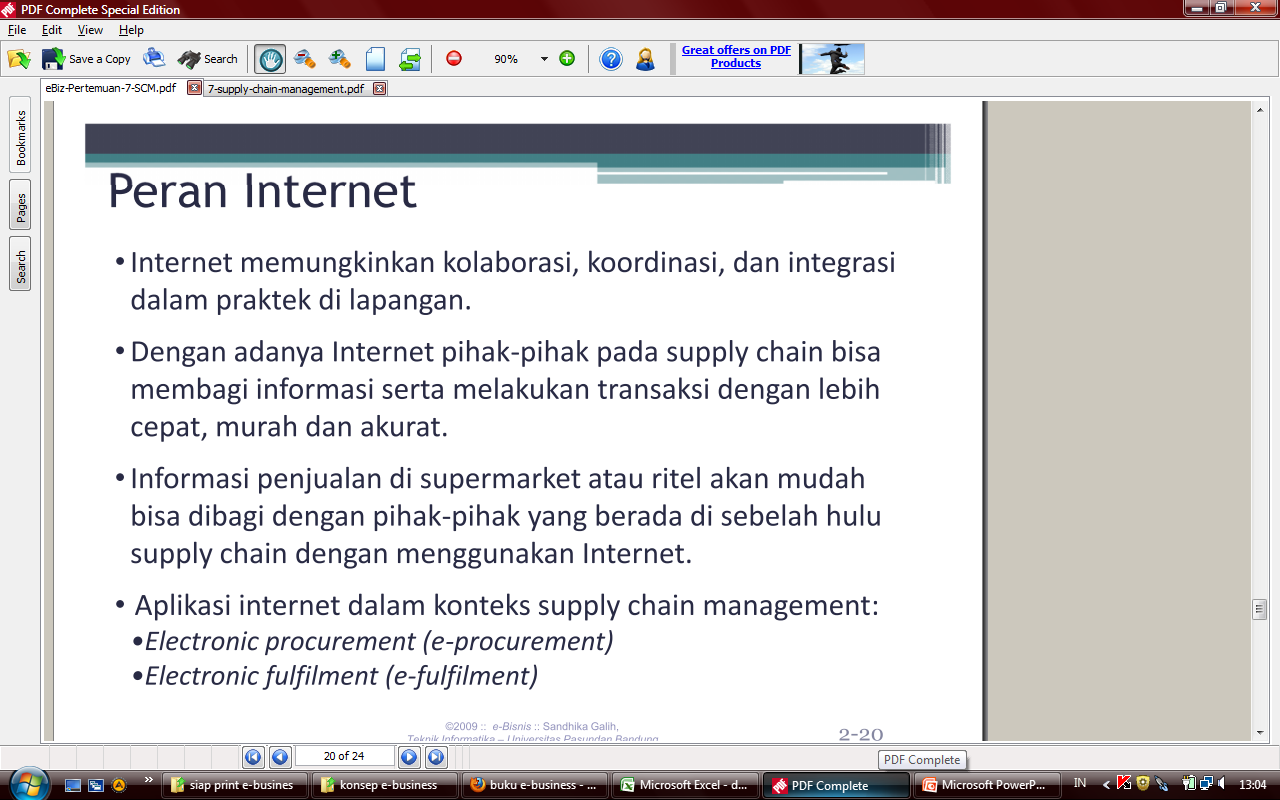 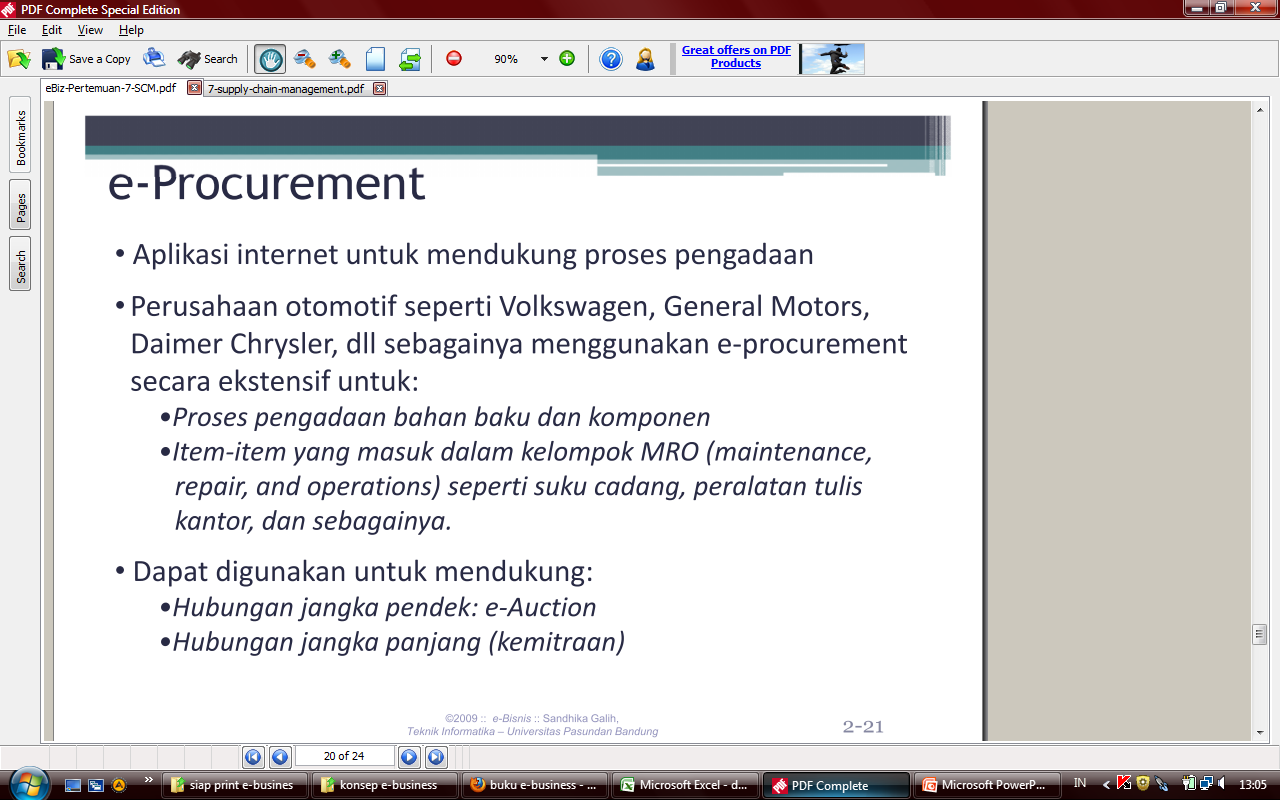 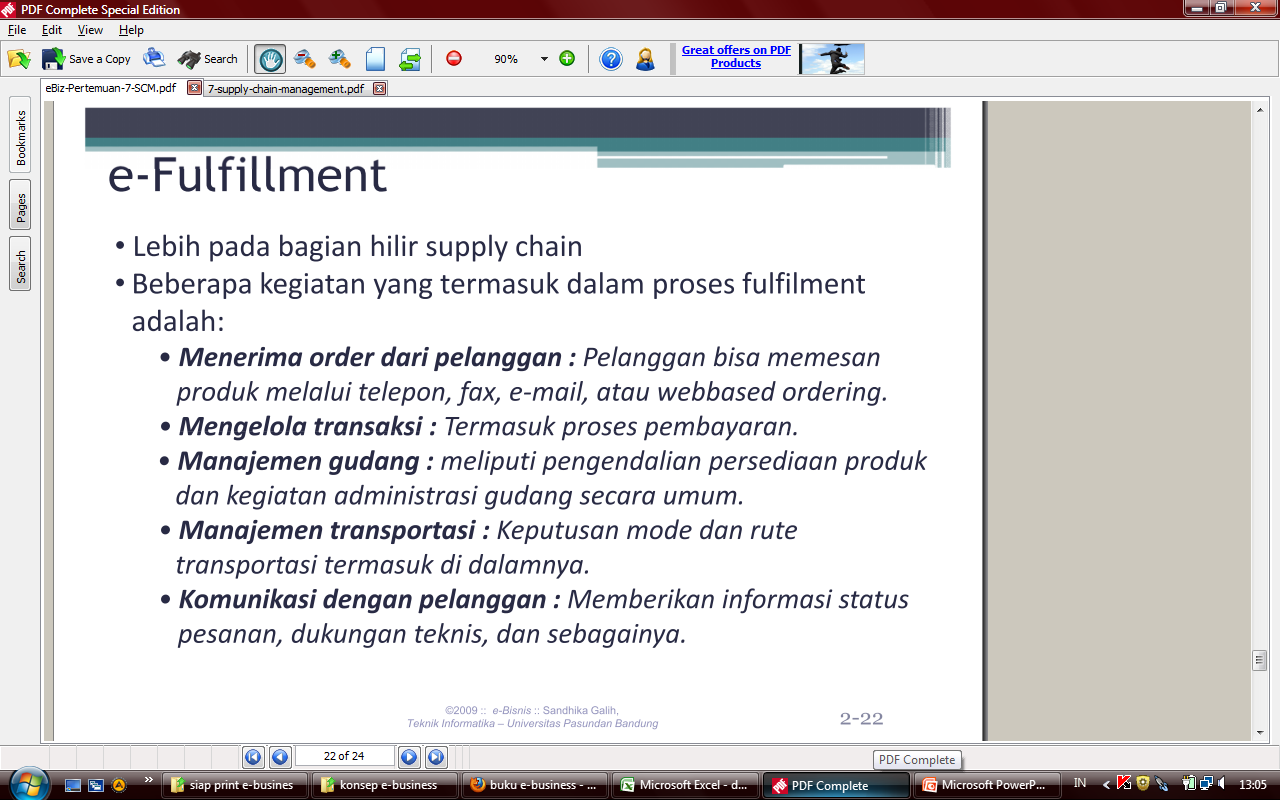